PHÒNG GIÁO DỤC VÀ ĐÀO TẠO GIA LÂM
TRƯỜNG MẦM NON ĐA TỐN
  

GIÁO ÁN
PHÁT TRIỂN NGÔN NGỮ
Đề tài: Truyện “ Câu chuyện ngụ ngôn Cây bút chì”
            - Ngày dạy: 10-05-2020
            - Người dạy:
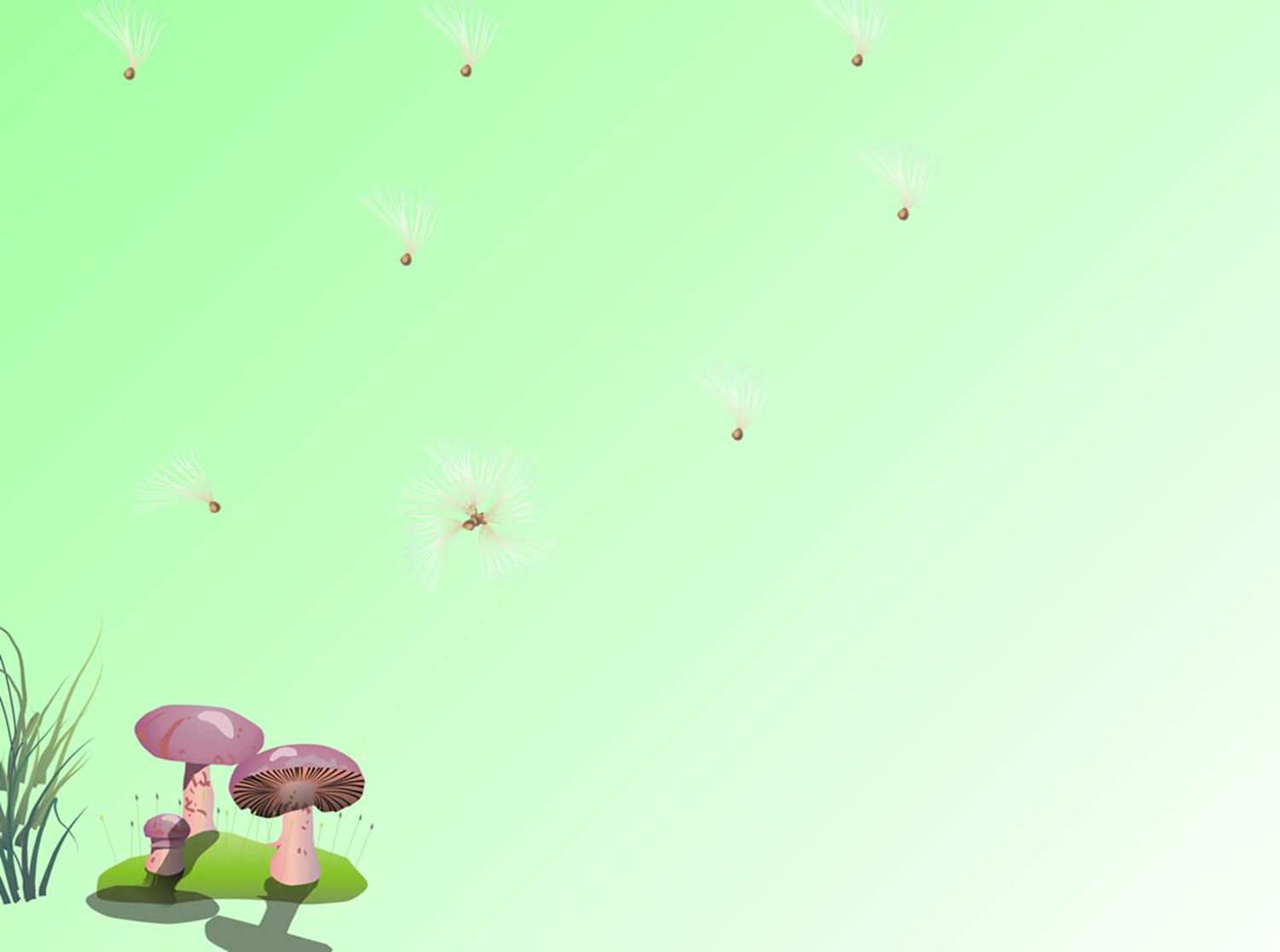 Giới thiệu truyện
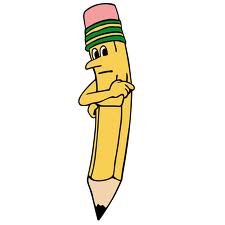 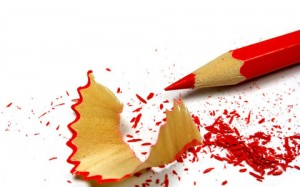 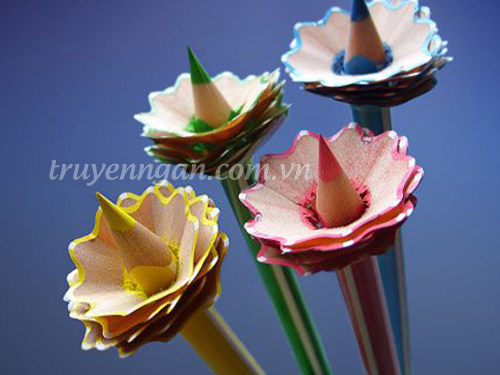 Đàm thoại trích dẫn